Market and Supply Chain Development
W. Scott Downey
Presentation to 
Mandela Scholars
Supply Chain Alignment
Supply management
Procurement
Input Storage
Capacity
Production
Inventory
Demand management
Forecasting
Selling
Distributing
Warehousing
Logistics
Management
Marketing Framework
Technological
Product
Place
TARGET
MARKET
Political
Social
People
Price
People
Promotion
Economic and Competitive
Stages of Adoption
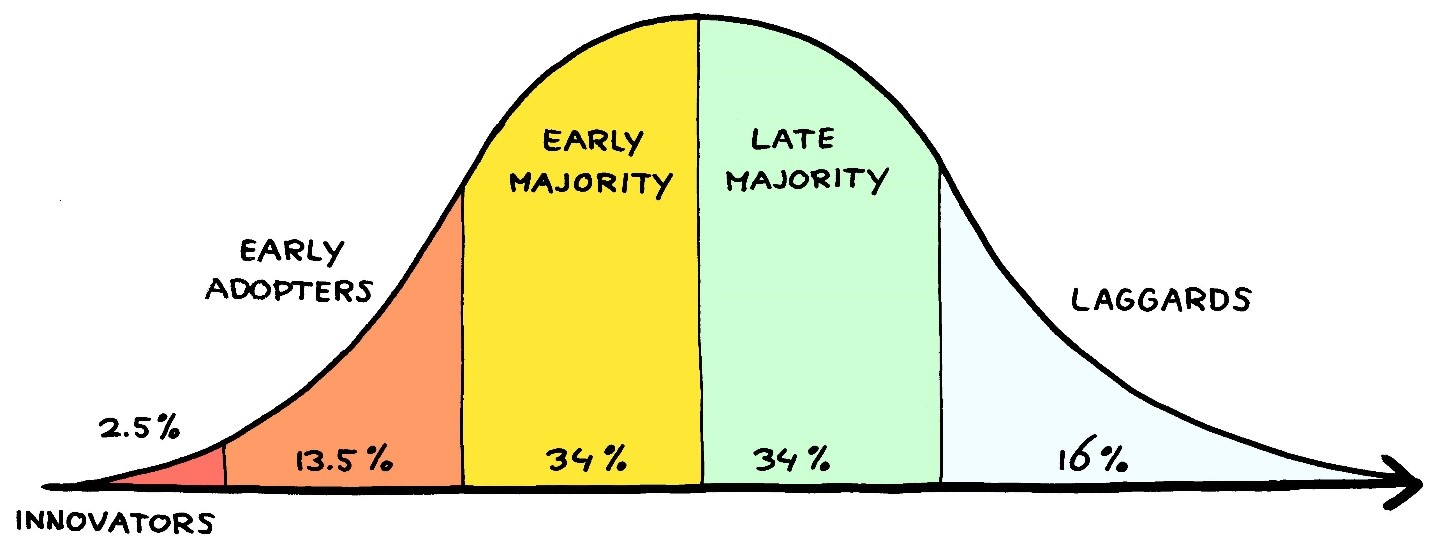 Market Adoption
Market Development
Beta
Education
Emphasize Research
Sales
One-on-one
Relational
Emphasize Benefits
Advertising       
Mass communication
Transactional
Emphasize 
Price
Individual Stages of Adoption
Individual Adoption
Awareness
Interest
Desire
Trial
Confirmation
Adoption
Loyalty
Tell others
Resist Competition
Pay Extra
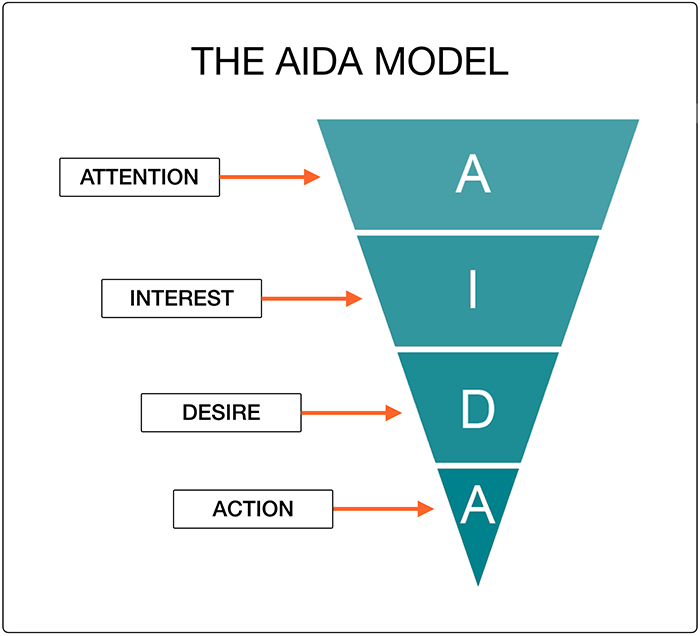 “If you don’t know where you are going, then any old path will get you there”
“If you don’t know where you are going, then any old path will get you there”
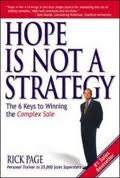 Understand others’ strategies through observation over time
How will we use our resources to get there?
Where do we want to be?
Money
NEED
Time
Where are we now?
The fastest way to move buyers and distributors through the adoption process is to connect with their existing strategies
Knowledge
People
Trust is needed in order to have access to understanding others’ strategies
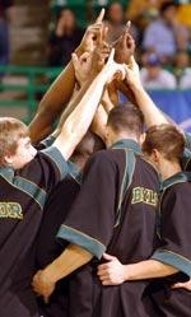 Source: “The Trusted Advisor” Authors, David H. Maister, Charles H. Green, and Robert M. Galford
[Speaker Notes: Go through the math first, increase and decrease
Then get into the “How”
Ask, of all of these, which one is “easiest” to increase and “hardest” to increase? Why?
Which one is “easiest” to decrease and “hardest” to decrease? Why?]
Strategy is Developed at Many Levels
Sales 
strategy is 
only one part 
of a company’s promotional strategy
Advertising, Public Relations would also have strategies
Each 
component
 of the marketing 
mix has it’s own strategy:  Price, Distribution, People and Product
[Speaker Notes: Strategy takes place at every level in the firm.  The company has a strategy.  DAS has a marketing strategy (as well as a financial strategy, probably a production strategy too). Probably the marketing strategies are broken down by products.  There are many promotional strategies – probably at the brand and product levels – these would include advertising, public relations, social media, and sales.  Within the broad sales strategy, it is likely that there are strategies for many different territories.  Each salesperson, in fact, will probably have a strategy for how they intend to accomplish sales objectives within their territory.  Those sales strategies will be accomplished account by account, so each account will have it’s own strategy.  And those account strategies will be accomplished sales call by sales call, so each sales call will have it’s own strategy.

We can have a conversation about the differences between strategies and tactics, but it’s pretty academic.  At the end of the day, each strategy has tactics, but if you are assigned the completion of a tactic, you will likely have a strategy for accomplishing it!  So there ultimately become strategies for tactics, which can get really confusing!  The main point to make is that accomplishing a future state is done with strategy at many levels.]
The Communication Process
Message

Media
Sender
Encode
Receiver
Decodes
Noise
Response
Feedback
Expectations of Value
Perceived
Benefits
Value =
Perceived
Perceived
Costs
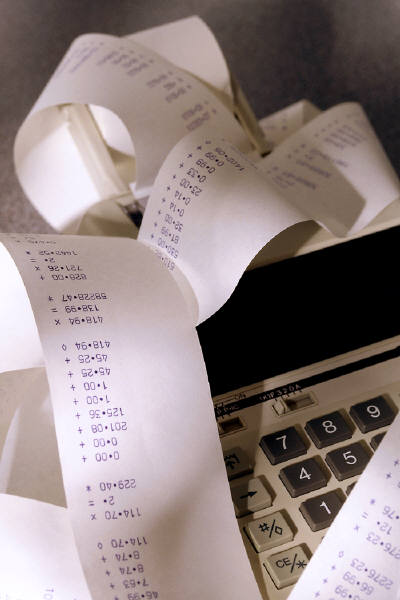 Costs are easily measured,
	Benefits may not be!

When times are tight, there is much more focus on measured value
Setting Expectations and Trust
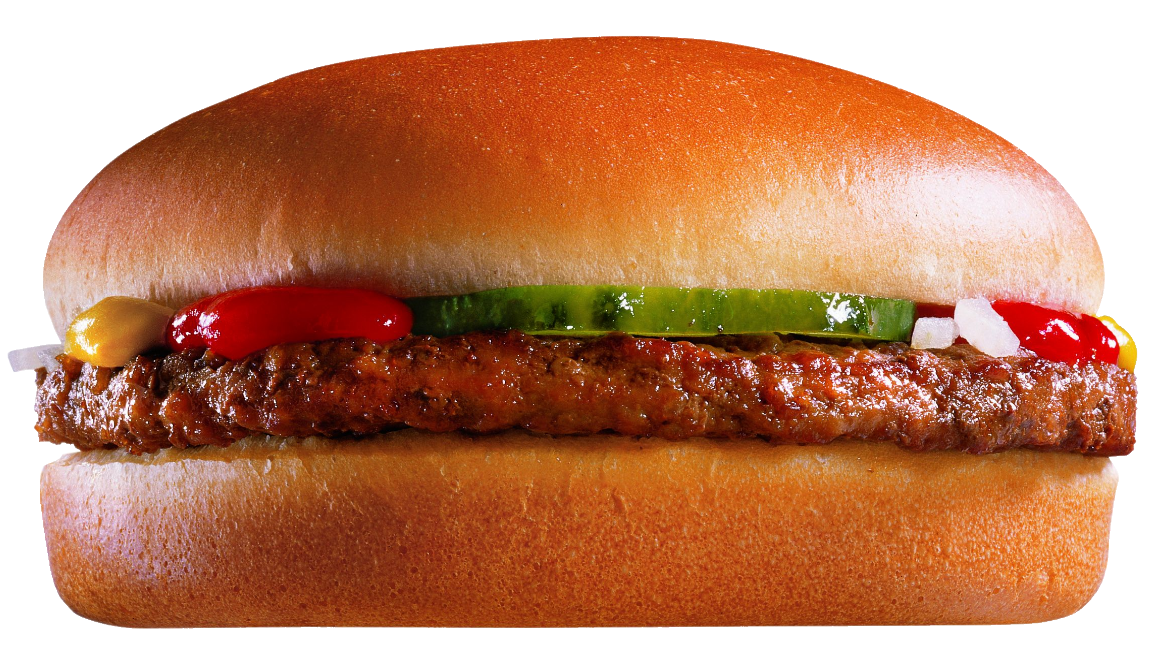 Delight  vs. Disappointment
Delight = Actual Value > Perceived Value
Satisfaction = Actual Value = Perceived Value
Disappointment = Actual Value < Perceived Value
Repeated Satisfaction begets Loyalty

Transactional Loyalty 
Repeat Purchases
Derived from Tangible Value

Emotional Loyalty
Ownership, Price Premiums
Derived from Intangible
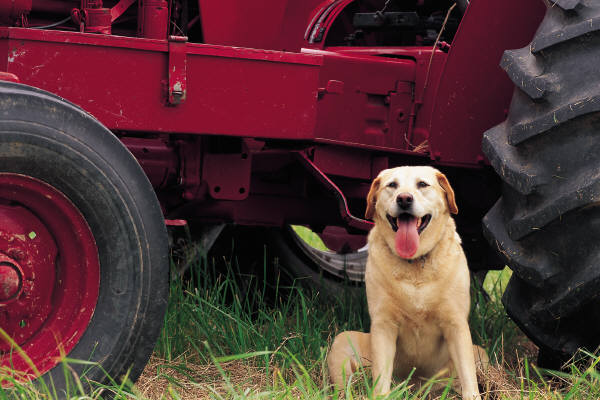 Adapted from Sampson Lee Montgomery Research (2004)
Measure
Steps in AIDA
Buyer perceptions
Satisfaction
Communication Goals
Buyer Feedback
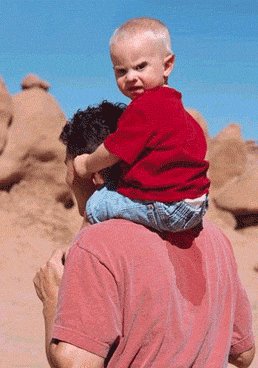 [Speaker Notes: Find out what they value
Understand how they measure it
Agree on measures
Monitor progress]
Tim’s TargetSorg Challenge
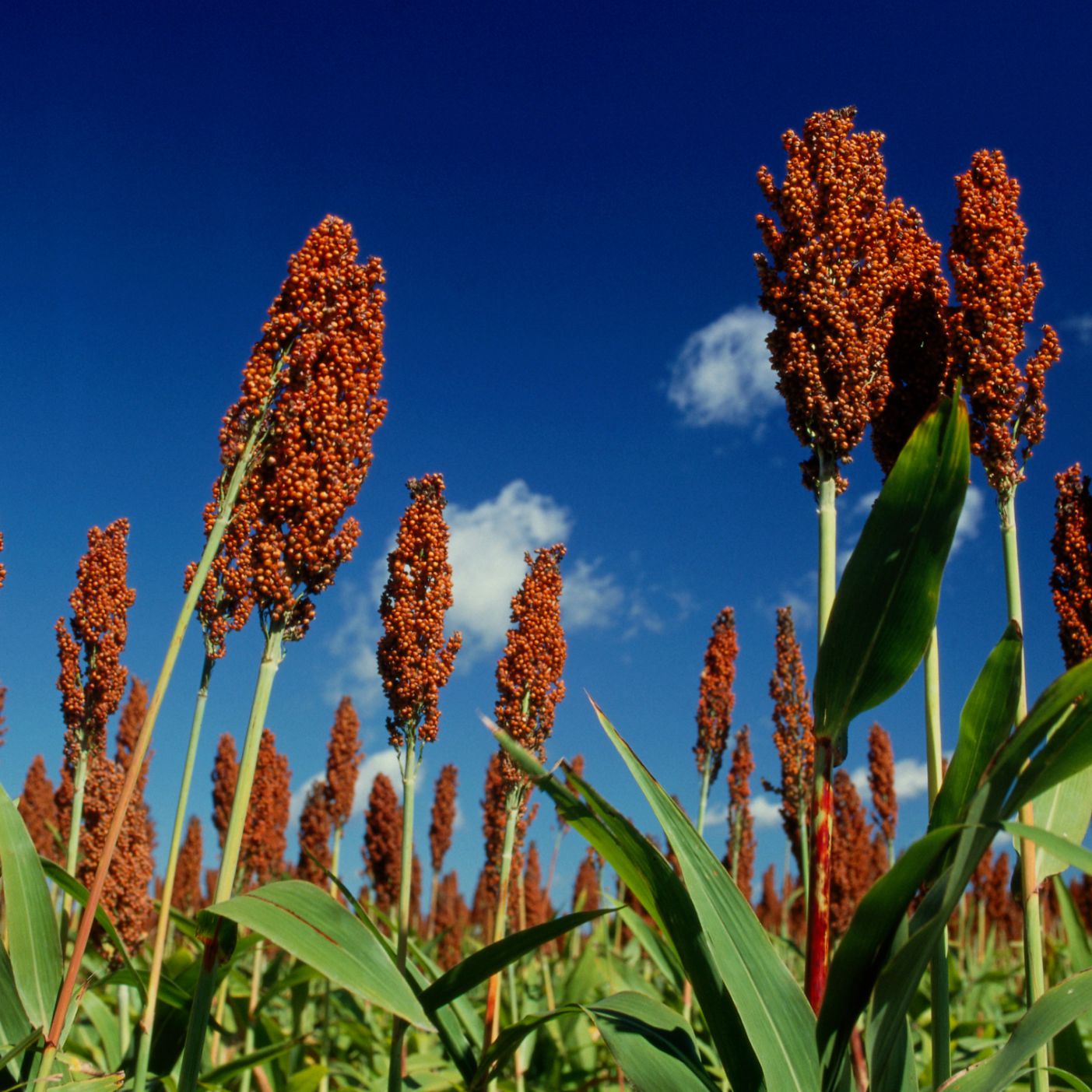